Student HandbookProgram GovernanceSigma Theta Tau International
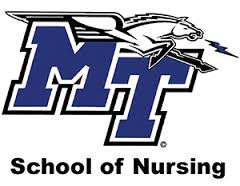 Student Handbook
www.mtsu.edu/nursing

Outlines admission/progression
Professional standards and behaviors
Do’s and Don’ts of the program
Grades, Graduation and timelines
Registration and advising suggestions
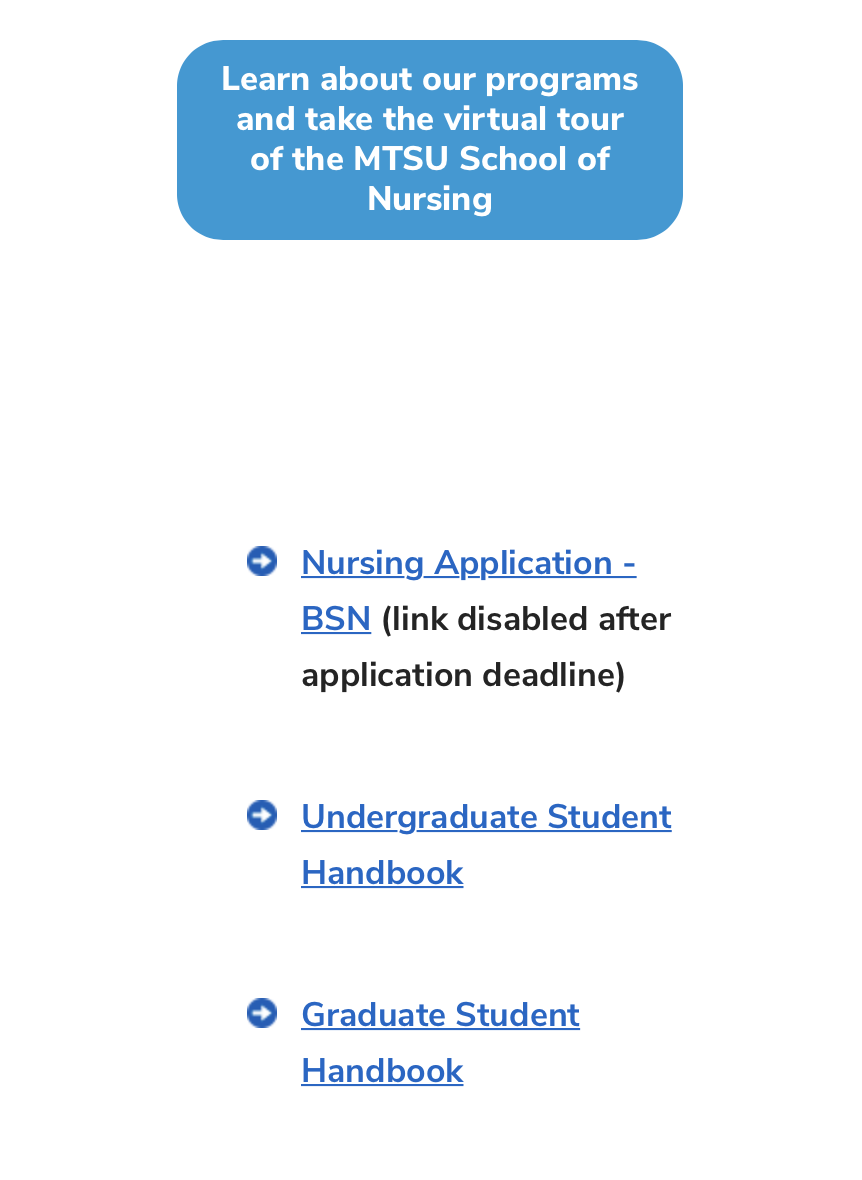 MSN Forms
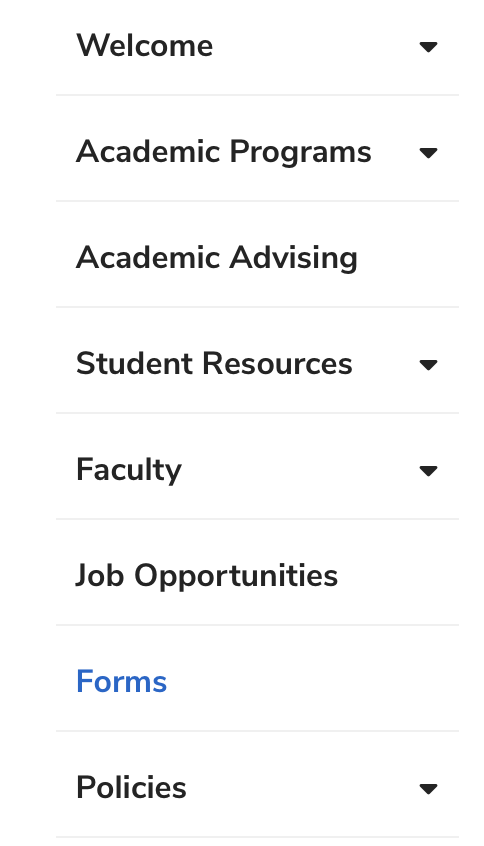 www.mtsu.edu/nursing

All forms needed for MSN program
Health and Medatrax forms
Preceptor Request forms
Background and drug screen 

MSN in all form names used in program
Program Governance
SON seeks your participation in program governance.
Opportunities exist on
Student Success Committee
Curriculum

Please email Dr. Meeks if interested
Richard.meeks@mtsu.edu
Sigma Theta Tau International
Your honor society for Nursing!  
Local chapter- Xi Alpha
Professional & Service Activities
Added addition to your resume
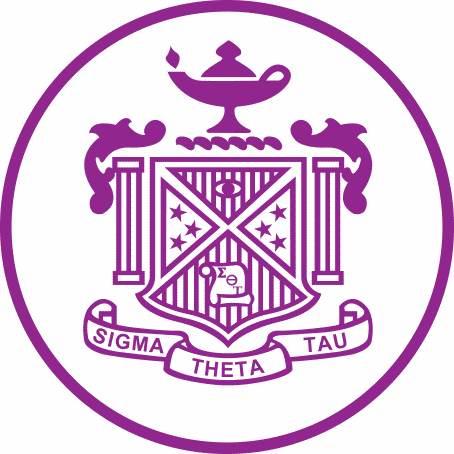 Student HandbookProgram GovernanceSigma Theta Tau International
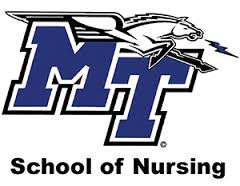